ФИНАНСОВОЕ УПРАВЛЕНИЕ АДМИНИСТРАЦИИ МОГО «УХТА»
БЮДЖЕТ ДЛЯ ГРАЖДАН
С УЧЕТОМ ВНЕСЕННЫХ ИЗМЕНЕНИЙ И ДОПОЛНЕНИЙ В БЮДЖЕТ МОГО «УХТА» 
НА 2019 ГОД И ПЛАНОВЫЙ ПЕРИОД
 2020 И 2021 ГОДОВ
по решению Совета МОГО «Ухта» от 10.09.2019 № 347 «О внесении изменений и дополнений в
решение Совета МОГО «Ухта» «О бюджете МОГО «Ухта» на 2019 год и 
плановый период 2020 и 2021 годов»
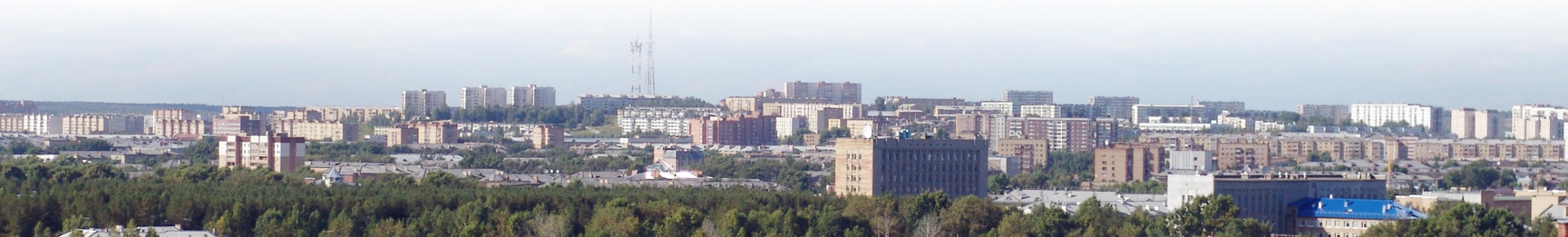 ОСНОВНЫЕ ХАРАКТЕРИСТИКИ БЮДЖЕТА
млн. руб.
СТРУКТУРА ДОПОЛНИТЕЛЬНЫХ ДОХОДОВ
СТРУКТУРА ДОПОЛНИТЕЛЬНЫХ РАСХОДОВ
+ 594 862,5 тыс. руб.
+ 263 368,7 тыс. руб.
Расходы
Доходы
Межбюджетные трансферты
2019 года
+ 280 013,0 тыс. руб.
Межбюджетные трансферты
2019 года
+ 280 013,0 тыс. руб.
Межбюджетные трансферты
прошлых лет
+ 128 720,0 тыс. руб.
Безвозмездные  поступления от негосударственных организаций
+ 10 273,1 тыс. руб.
Безвозмездные  поступления от негосударственных организаций
в 2019 году
+ 10 273,0 тыс. руб.
Возврат остатков субсидий, субвенций и иных  межбюджетных трансфертов, имеющих  целевое назначение, прошлых лет
Безвозмездные  поступления от негосударственных организаций
прошлых лет
+ 6 589,0 тыс. руб.
- 26 917,4 тыс. руб.
Местный бюджет
+ 169 267,5 тыс. руб.
49 267,5 Увеличение расходов за счет остатка на 01.01.2019
120 000,0 Увеличение расходов за привлечения
коммерческого кредита
2
МУНИЦИПАЛЬНАЯ ПРОГРАММА «РАЗВИТИЕ СИСТЕМЫ МУНИЦИПАЛЬНОГО УПРАВЛЕНИЯ»
тыс. руб.
ОСНОВНЫЕ ИЗМЕНЕНИЯ ПО РАСХОДАМ НА 2019 ГОД
3
МУНИЦИПАЛЬНАЯ ПРОГРАММА «БЕЗОПАСНОСТЬ ЖИЗНЕДЕЯТЕЛЬНОСТИ НАСЕЛЕНИЯ»
тыс. руб.
ОСНОВНЫЕ ИЗМЕНЕНИЯ ПО РАСХОДАМ НА 2019 ГОД
4
МУНИЦИПАЛЬНАЯ ПРОГРАММА «РАЗВИТИЕ ТРАНСПОРТНОЙ СИСТЕМЫ»
тыс. руб.
ОСНОВНЫЕ ИЗМЕНЕНИЯ ПО РАСХОДАМ НА 2019 ГОД
ОСНОВНЫЕ ИЗМЕНЕНИЯ ПО РАСХОДАМ НА 2020 ГОД
ОСНОВНЫЕ ИЗМЕНЕНИЯ ПО РАСХОДАМ НА 2021 ГОД
5
МУНИЦИПАЛЬНАЯ ПРОГРАММА «ЖИЛЬЕ И ЖИЛИЩНО-КОММУНАЛЬНОЕ ХОЗЯЙСТВО»
тыс. руб.
ОСНОВНЫЕ ИЗМЕНЕНИЯ ПО РАСХОДАМ НА 2019 ГОД
6
МУНИЦИПАЛЬНАЯ ПРОГРАММА «ЖИЛЬЕ И ЖИЛИЩНО-КОММУНАЛЬНОЕ ХОЗЯЙСТВО»
тыс. руб.
ОСНОВНЫЕ ИЗМЕНЕНИЯ ПО РАСХОДАМ НА 2019 ГОД
ОСНОВНЫЕ ИЗМЕНЕНИЯ ПО РАСХОДАМ НА 2020 ГОД
ОСНОВНЫЕ ИЗМЕНЕНИЯ ПО РАСХОДАМ НА 2021 ГОД
7
МУНИЦИПАЛЬНАЯ ПРОГРАММА «РАЗВИТИЕ ОБРАЗОВАНИЯ»
тыс. руб.
ОСНОВНЫЕ ИЗМЕНЕНИЯ ПО РАСХОДАМ НА 2019 ГОД
8
МУНИЦИПАЛЬНАЯ ПРОГРАММА «РАЗВИТИЕ ОБРАЗОВАНИЯ»
тыс. руб.
ОСНОВНЫЕ ИЗМЕНЕНИЯ ПО РАСХОДАМ НА 2019 ГОД
ОСНОВНЫЕ ИЗМЕНЕНИЯ ПО РАСХОДАМ НА 2020 ГОД
ОСНОВНЫЕ ИЗМЕНЕНИЯ ПО РАСХОДАМ НА 2021 ГОД
9
МУНИЦИПАЛЬНАЯ ПРОГРАММА «КУЛЬТУРА»
тыс. руб.
ОСНОВНЫЕ ИЗМЕНЕНИЯ ПО РАСХОДАМ НА 2019 ГОД
10
МУНИЦИПАЛЬНАЯ ПРОГРАММА «СОЦИАЛЬНАЯ ПОДДЕРЖКА НАСЕЛЕНИЯ»
тыс. руб.
ОСНОВНЫЕ ИЗМЕНЕНИЯ ПО РАСХОДАМ
11
МУНИЦИПАЛЬНАЯ ПРОГРАММА «ФОРМИРОВАНИЕ СОВРЕМЕННОЙГОРОДСКОЙ СРЕДЫ»
тыс. руб.
ОСНОВНЫЕ ИЗМЕНЕНИЯ ПО РАСХОДАМ НА 2019 ГОД
12
МУНИЦИПАЛЬНАЯ ПРОГРАММА «ФОРМИРОВАНИЕ СОВРЕМЕННОЙГОРОДСКОЙ СРЕДЫ»
тыс. руб.
ОСНОВНЫЕ ИЗМЕНЕНИЯ ПО РАСХОДАМ НА 2019 ГОД
ОСНОВНЫЕ ИЗМЕНЕНИЯ ПО РАСХОДАМ НА 2020 ГОД
ОСНОВНЫЕ ИЗМЕНЕНИЯ ПО РАСХОДАМ НА 2021 ГОД
13
МУНИЦИПАЛЬНАЯ ПРОГРАММА «РАЗВИТИЕ ФИЗИЧЕСКОЙ КУЛЬТУРЫ И СПОРТА»
тыс. руб.
ОСНОВНЫЕ ИЗМЕНЕНИЯ ПО РАСХОДАМ НА 2019 ГОД
14
МУНИЦИПАЛЬНЫЙ ДОЛГ
Экономия от первоначального решения 
о бюджете МОГО «Ухта» составила: 
2016 год 21,1 млн. руб.
2017 год 45,2 млн. руб.
2018 год 24,5 млн. руб.
на 01.09.2019 – 14,7 млн. руб.
Средняя ставка по банковским 
кредитам 9,0%

Ставка бюджетного кредита
Министерства финансов 
Республики Коми 0,1

Ставка бюджетного кредита
Федерального казначейства 0,1%
Экономия в результате: 
- досрочного погашения коммерческих кредитов
- перекредитования коммерческих кредитов
(замещение «дорогих» кредитов на «дешевые»)
использование временно свободных средств 
бюджетных и автономных учреждений
Структура муниципального долга на 01.01.2019
млн. руб.
Кредиты кредитных 
организаций
Бюджетные кредиты
15
МУНИЦИПАЛЬНЫЙ ДОЛГ
ОГРАНИЧЕНИЯ, УСТАНОВЛЕННЫЕ БЮДЖЕТНЫМ КОДЕКСОМ РОССИЙСКОЙ ФЕДЕРАЦИИ
млн. руб.
ИСТОЧНИКИ ФИНАНСИРОВАНИЯ ДЕФИЦИТА БЮДЖЕТА
16
КОНТАКТНАЯ ИНФОРМАЦИЯ
Финансовое управление администрации МОГО «Ухта»
http://fin.mouhta.ru

Адрес: 169300, Республика Коми, г. Ухта, ул. Бушуева, д.11
Телефон: 8(8216)700-130
Факс: 8(8216)700-129
Электронная почта: fu02uxta@mail.ru

Время работы:
Понедельник - четверг с 08:45 до 17:15
Пятница с 08:45 до 15:45
Обед с 13:00 до 14:00
Суббота, воскресенье – выходные дни

График личного приема граждан руководством Финансового управления администрации МОГО «Ухта»
17